Upgrading a computera Personal Example
Original Desktop configuration (purchased in 2004):
Asus P4P800E Deluxe motherboard
Pentium 4,  3.2 Ghz
1 GB RAM (2 X 512 MB)
200 GB SATA hard drive
AGP graphics card NVIDIA GeForce FX 5200 128 MB
DVD drive
CDRW drive
Floppy drive
Windows XP Professional
Desktop Components upgraded / replaced
Memory
Card Reader
Power supply
Hard Drive
OS changed from XP to Windows 7
More memory
Charged Card reader
Changed graphics card
Added SSD boot drive
First Upgrade: memory
Why:  slow performance / unstable with large Quicken data file
Added two additional 512 MB sticks (total 2 GB)
How: disconnect power, open case, insert sticks, reconnect, turn on (5 minutes total)
Result: instability resolved, machine ran MUCH faster
Added Card Reader
Bought digital camera
Replaced floppy drive with YD Data combo floppy / memory card reader
Remove old drive, remove from device manager
Install software
Install new drive, connect power cable, connect USB cable to USB header on motherboard (20 minutes)
Replaced Power Supply
After second original equipment (read underpowered cheap piece of junk) power supply failed (first one with a pop and blue flash, the second just quietly died), replaced with a quality 500 Watt supply (OCZ was on sale with good rebate).  Additional power came in handy later
15 minute job; just change connectors one at a time from old power supply to new.
Replaced hard drive
Original drive getting full; needed more space (AND drive was five years old)
Replaced with Western digital WD1002 FYBS 
    1 TB drive
Used Apricorn DriveWire and Apricorn EasyGig IV (written by Acronis) to clone drive
Process: connect new drive, run cloning software (about 30 minutes to 2 hours), swap drives
Changed OS to Windows 7
“Upgrade” from XP requires a clean install, reinstallation of all programs and updates
AND saving all data files BEFORE “upgrade” and subsequent restoration
Estimate 10 to 16 hours process.
Acquire all drivers BEFORE starting and have another working Internet connected computer just in case drivers were forgotten.
REWARD: faster more stable machine
Added RAM to bring to 3 GB
Quicken data file had grown such that it was taking a long time to open / download data from financial institutions
Removed 2 512 MB sticks; added two 1 GB sticks

THIS IS ALMOST THE END OF THE LINE for this machine: limited by 32 bit OS to 3 to 4 GB RAM
Changed memory card reader
Bought new Nikon camera; old reader did not read SD XC cards
Changed to AFT XM-35U reader
Same deal: uninstall drivers, uninstall old card, install new card, connect to USB header on motherboard, install drivers, reboot
Changed Graphics card
Purchased HDTV; wanted to stream HD video to TV
Existing card could not do 1080 X 1920 video; NO HDMI port.
HIS makes a Radeon 4670 AGP card 
Uninstall drivers, shut down, remove old card, install new card, install new drivers, reboot
Original graphics card:





New graphics card:
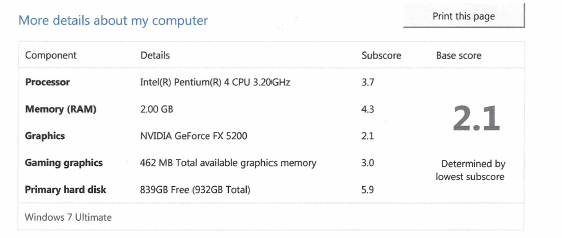 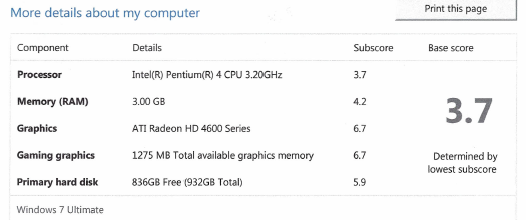 Added SSD boot drive
Great Black Friday deal on Intel 320 120 GB SSD
Used Apricorn DriveWire / Intel cloning software (by Acronis) to clone drive.  Straight forward process, set new drive as boot in BIOS, redirect Documents, Pictures, etc. to old drive
New graphics old boot drive:




After SSD boot drive
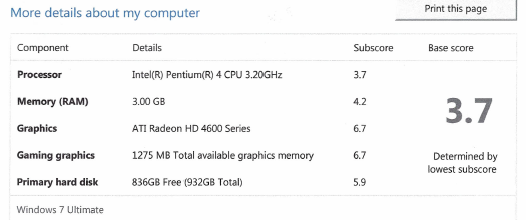 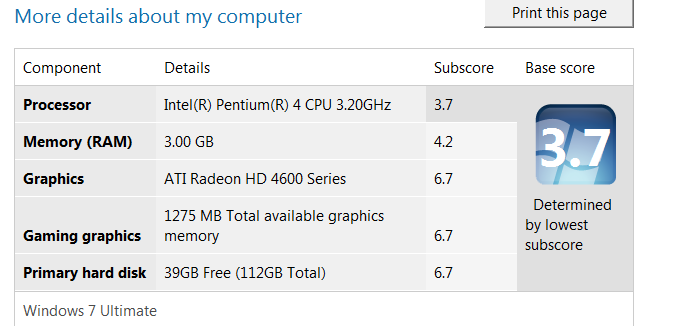 Upgrading a computerFinal configuration (April, 2012):
Asus P4P800E Deluxe motherboard
Pentium 4,  3.2 Ghz
3 GB RAM (2 X 512 MB; 2 X 1 GB)
120 GB Intel 320 SSD boot drive
1 TB SATA hard drive (WD RE3 Enterprise drive)
AGP graphics card HIS Radeon HD 4670 IceQ 1GB 
DVD drive
CDRW drive
Memory card reader
Limitations:
Graphics are fast
Boot is pretty quick; limited by SATA 2 interface and slow CPU
CPU (and memory) is slow; took 15 minutes to load / process MRI; my i3 laptop with Samsung SSD (SATA 3) took about 1 minute to load / process
32 bit OS limited to 3 to 4 GB RAM; any more memory demands and it is time for a new computer
Time to Replace: Example
Old Sony laptop
2 GB RAM (maxed out)
250 GB 5400 RPM IDE drive (slow)
Slow graphics
Windows 7 Pro
Many minutes to boot; inadequate system resources to run stably with iCloud synch and multiple open programs
Old Sony laptop: time to go
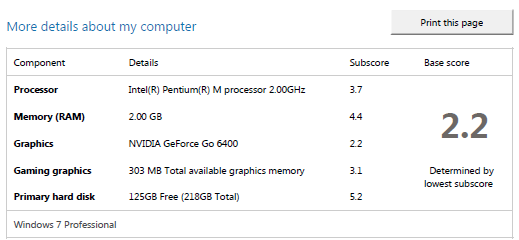 This laptop
Upgraded memory to 8 GB
Changed to Samsung 256 GB SSD